Природные зоны Евразии
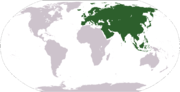 Выполнила: ученица 7Л классаСОШ № 39 г.ЧебоксарыГригорьева Полина
Растительность
Почвы
Рельеф
Природная зона
Животные
Климат
Внутренние воды
На севере континента зоны тянутся сплошной полосой, а южнее тайги сменяются не только с севера на юг, но и с запада на восток, что объясняется различиями в количестве осадков, которое уменьшается от окраин материка к внутренним областям. В природе зон арктических пустынь, тундры и лесотундры в Евразии много общего с подобными зонами Северной Америки. Однако в Евразии эти зоны не заходят так далеко на юг, как в Северной Америке.
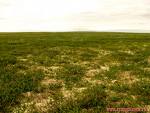 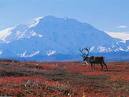 Природные зоны умеренного пояса довольно разнообразны. Зона хвойных лесов (тайга) протянулась от Атлантического до Тихого океана. Климатические условия в зоне изменяются при движений с запада на восток, поэтому различен видовой состав деревьев. На западе преобладают сосна и ель на подзолистых почвах, в Западной Сибири в условиях сильной заболоченности растут пихта и сибирский кедр (кедровая сосна), в восточной Сибири на мерзлотно-таежных почвах распространена лиственница, а на побережье Тихого океана - темнохвойная тайга из даурской лиственницы, пихты, корейского кедра. В тайге много ценных пушных зверей (соболь, горностай, куница), из крупных животных - лоси, бурые медведи, рыси, много птиц.
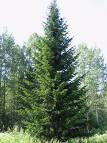 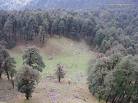 Зона смешанных и широколиственных лесов расположена лишь на западе и востоке умеренного пояса. Смешанные леса растут на дерново-подзолистых, а также бурых и серых лесных почвах. Для европейцев широколиственных лесов наиболее характерны дуб и бук, клен и липа, граб и вяз. На востоке зоны в условиях муссонного климата произрастают маньчжурский орех, амурский бархат, дуб, липа, в подлеске много вечнозеленых кустарников, встречаются заросли бамбука. Естественных лесов сохранилось очень мало. В Европе они уступили место вторичным лесам и искусственным насаждениям, в которых преобладают хвойные деревья, а в Азии - пашням. Многие животные истреблены или стали редкими и находятся под охраной.
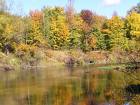 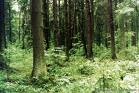 Лесостепи и степи расположены в центральных частях материка, где уменьшается количество осадков и увеличивается испаряемость. Степи - безлесные пространства с травянистой растительностью, под которой образуются плодородные черноземные почвы, из животных преобладают грызуны. Степи и лесостепи почти полностью распаханы, и только в заповедниках представлены их естественные ландшафты. В Гоби сохранились участки сухих степей, используемые под пастбища. Полупустыни и пустыни умеренного пояса лежат в центральных частях континента, где очень мало осадков, жаркое лето и холодная зима. Растительность (полынь, солянка, саксаул, песчаная осока) разрежена, есть участки пустынь с сыпучими песками. В почвах много минеральных солей и мало органических веществ. Среди животных преобладают пресмыкающиеся, грызуны и копытные.
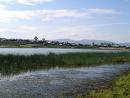 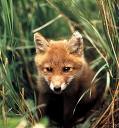 В западной части субтропического пояса расположена зона жестколистных лесов и кустарников. Благодаря мягкой и влажной зиме растения здесь вегетируют круглый год, однако недостаток влаги в период наиболее интенсивного солнечного излучения привел к появлению у растений приспособлений, уменьшающих испарение. В прошлом здесь росли леса из вечнозеленого каменного дуба, лавра, мирта, диких маслин, земляничного дерева. Эта растительность почти повсеместно истреблена, так как здесь издавна занимаются земледелием. Для зоны характерны коричневые и красноцветные почвы, обладающие плодородием и пригодные для возделывания субтропических культур. На востоке пояса расположена зона субтропических муссоных лесов. Леса состоят из пород лавролистных, камфарных деревьев, магнолий, зарослей бамбука, растущих на желтоземных и красноземных почвах. Диких животных почти не сохранилось. В субтропических пустынях на нагорьях Передней Азии особенно много эфемеров, которые за период коротких весенних дождей успевают пройти весь цикл развития. Из животных здесь обитают антилопы, гиены, лисица-фенек и др.
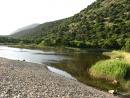 Природа зоны тропических пустынь во многом напоминает природу пустынь Северной Африки. В субэкваториальном поясе на равнинах и в межгорных котловинах формируются саваны, а на побережьях Индостана, Индокитая и на склонах гор, обращенных к океану, - переменно-влажные леса. В саваннах среди трав растут акация, пальма, индийский банан (род фикуса), одно дерево может имитировать целую рощу). В лесах наряду с листопадными есть вечнозеленые виды. Распространены растения, дающие ценную древесину (тиковое и саловое деревья), растут пальмы, бамбук. Богат и животный мир: обезьяны, слоны, тигры, буйволы, носороги, антилопы, олени и др.
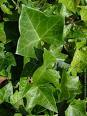 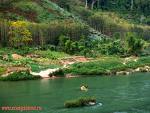 Зона экваториальных лесов расположена в основном на островах и пока не так сильно изменена антропогенной деятельностью, как другие зоны. наряду с общими признаками, характерными для этих лесов, расположенных на других материках, здесь много деревьев с ценной древесиной (железное, черное, красное дерево), растений дающих пряности: гвоздику, перец, корицу. В лесах обитает один из видов человекообразных обезьян - орангутанг, многочисленны гиббоны, полуобезьяны лори, носорог, дикий бык.
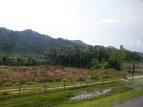 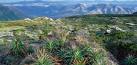